GRAMMAR
Weak verbs in the present tense:
‘I’ or ‘s/he’
Y7 German - Term 1.2 - Week 2 - Lesson 17
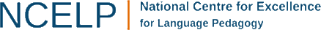 Elinor Parks / Rachel Hawkes
[Speaker Notes: arbeiten [200] putzen [2851] kochen [1005] sitzen [261] das Auto [490] zu Hause [6/159] der Garten [959] der Boden [445] die Liste [1975] das Zimmer [609]]
Knowing who does what:Weak verbs: ‘I’ versus ‘s/he’
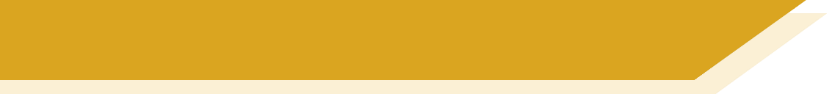 In German, the verb ending often tells us who is doing the action. 
Compare:
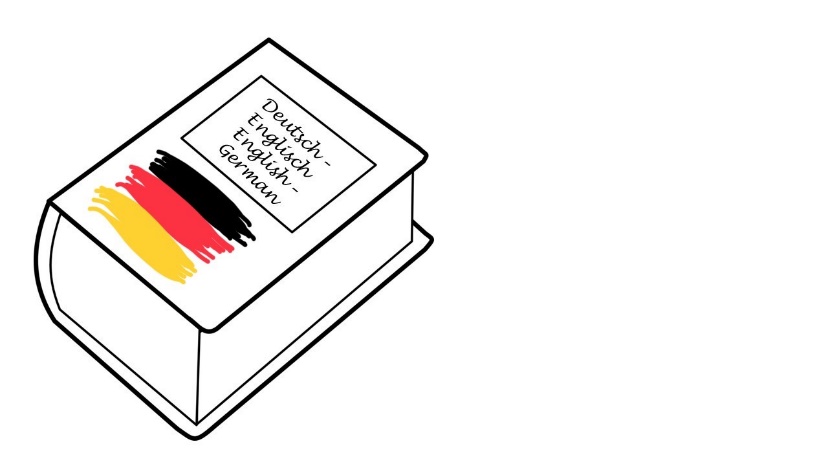 Remember: the infinitive is the dictionary form. It tells you ‘what’ but not ‘who’.
singen
Infinitive
= to sing
= S/he sings
s/he
Sie / er singt
‘Weak’ is another word for ‘regular’.
I
Ich singe
=  I sing
So, for weak German verbs:
s/he learns
sie/er lernt 
lernen 
lern- 
For ‘s/he’, remove –en and add –t.
I say
ich sage 
sag- 
sagen 
For ‘I’, remove –en and add –e.
[Speaker Notes: Last lesson students  were taught about the infinitive form and the s/he form.This week, we vary the vocabulary/lexicon and context, whilst adding the 1st person singular ‘I’ form.
Individual pieces of text are animated to allow teachers to elicit/revisit knowledge from last week, before adding the new information.]
lesen
Wolfgang und Mia sind Zwillinge (twins).
Wer macht was in der Schule?
Wolfgang oder Mia? Schreib W oder M.
W
singe ein Lied.
Wolfgang redet.
macht Sport.
rede mit Freunden.
Ich …. aber sie…
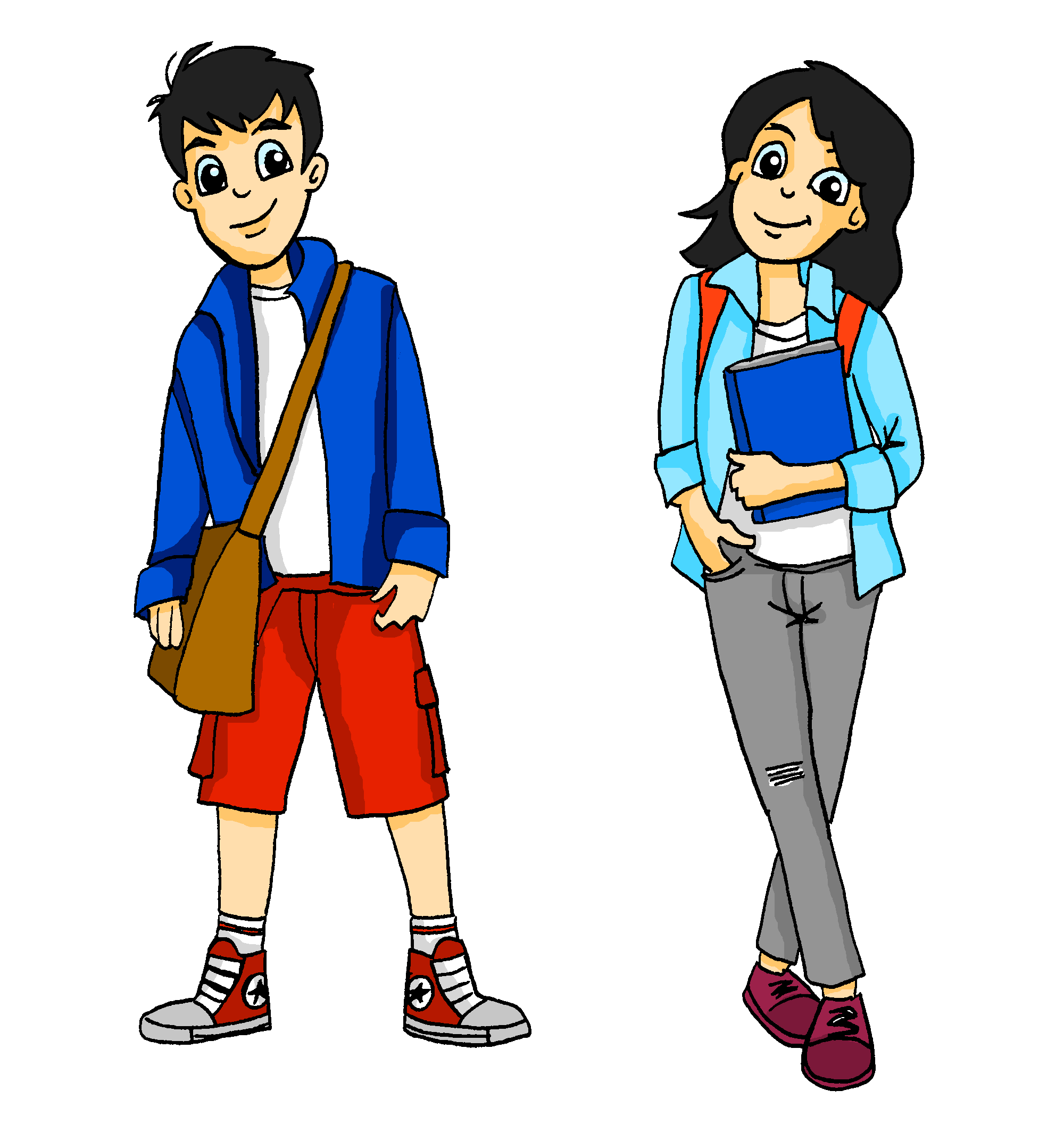 hört Englisch im Unterricht.
lerne Mathe in der Schule.
spiele Gitarre.
schreibe Musik.
denkt viel.
macht Hausaufgaben.
[Speaker Notes: Emphasize the information in the speech bubble, i.e. that Wolfgang is speaking, so he uses ‘ich’ to talk about himself and ‘sie’ to talk about Mia.

Verb frequency rankings: denken [124] das Englisch [628] der Freund [327] hören [1557] lernen [203] das Lied [1726] machen [49] die Mathematik [1827] die Musik [469] reden [356] schreiben [245] die Schule [208] singen [979] spielen [197] der Sport [845] der Unterricht [1107] viel [60]  Hausaufgaben [159/317]]
Antworten
Mia
W
Wolfgang
singe ein Lied.
M
Ich …. aber sie…
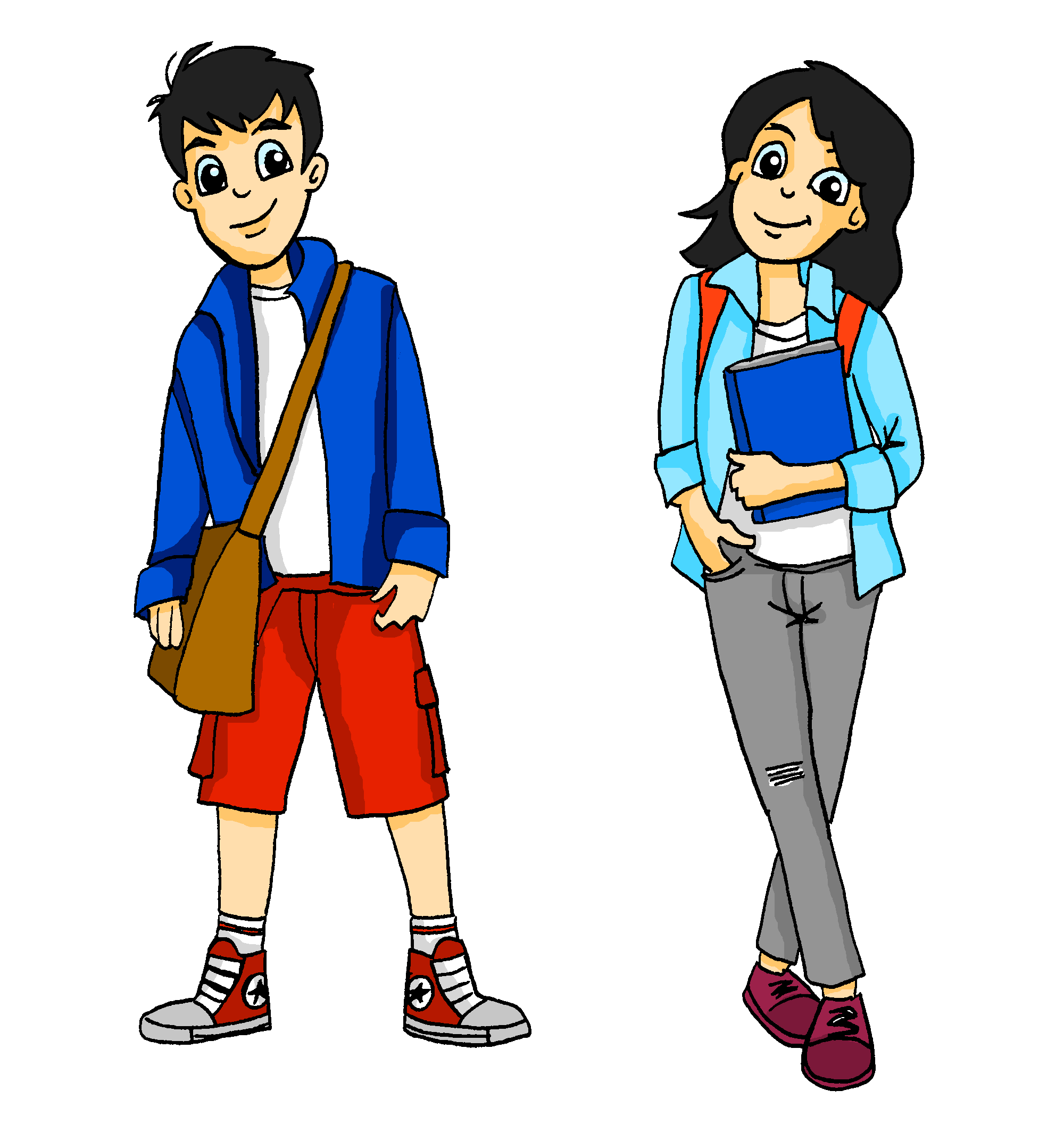 macht Sport.
W
rede mit Freunden.
M
hört Englisch im Unterricht.
W
lerne Mathe in der Schule.
W
spiele Gitarre.
schreibe Musik.
W
M
denkt viel.
M
macht Hausaufgaben.
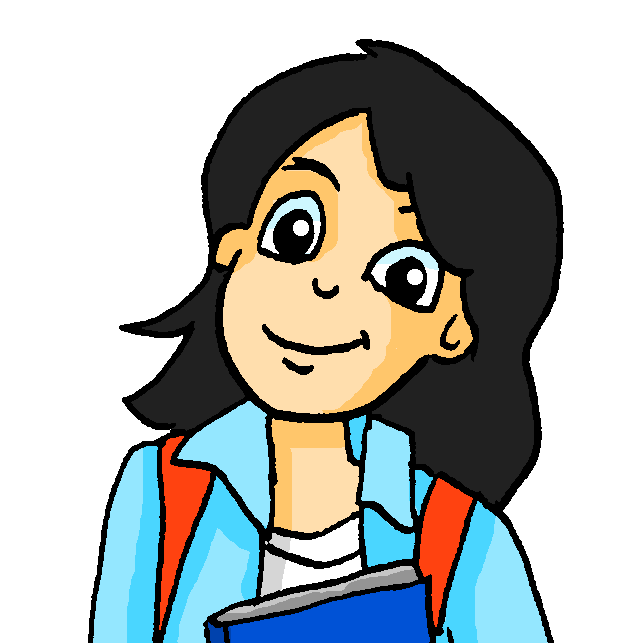 hören
Und zu Hause?
Ich …. aber er…
Mia oder Wolfgang? Schreib M oder W.
1
✔
2
✔
3
✔
4
✔
5
✔
✔
6
✔
7
✔
8
✔
9
[Speaker Notes: Und zu Hause?  (Zu Hause is part of this week’s vocabulary set – Elicit the meaning from students for clarity).

Transcript. 
Note: Pronouns are ‘beeped’ out to trap the form, i.e. focus learners only on the verb ending to give the meaning ‘I’ or ‘s/he’.
Er macht Pizza. / 2. Ich spiele am Computer. / 3. Er putzt das Auto. / 4. Er macht das Bett. / 5. Ich tanze. / 6. Ich sitze im Garten. / 7. Er arbeitet im Garten. / 8. Er schreibt eine Liste. / 9. ich singe oft. 
It might be good to give item-by-item feedback with each one, reminding students to focus on the –t or –e sound at the end of the verb.
Once all the answers are displayed the teacher could elicit the full German phrase for each answer from students, as a first, structured production activity.
Teacher: Wer macht Pizza?Students: WolfgangTeacher: Ja, wie sagt man ‘He makes Pizza’ auf Deutsch?Students: Er macht Pizza.


Students could then be asked to decide who helps at home (wer hilft zu Hause?)]
Wer macht was zu Hause?
sprechen
Tennis
gut
machen arbeitenredensitzen
singenspielenwohnenputzenkochenschreibenlernensagenhabensein
Ich Er / Sie
oft
Deutsch
nichts
den Boden
im Garten
Remember: you have to change the verb ending to say ‘who’ does the action.
das Zimmer
in Leipzig
‘Ja!’
Curry
ein Haustier
ein Lied
[Speaker Notes: Pairwork activity to develop more fluent production whilst still activating grammar knowledge and focusing on meaning.Partner A: Creates an English sentence that can be made from a combination of the options given (using grammatical knowledge of verb endings, and lexical knowledge of vocabulary provided). S/he tries to use each verb and each item in the circle once. S/he crosses them off on his/her sheet to keep track. When s/he runs out of possible combinations, partners swap roles.Partner B: Translates the sentence into German (developing speed of retrieval and word production / pronunciation)

Note: Most verb forms can go with more than one option.

Differentiation:If vocabulary is already well known, Partner B can challenge him/herself to produce the sentences without reference to the sheet.

Plenary:Teachers can use this slide to create sentences in English for students to translate into German on mini whiteboards.(Alternatively, students can volunteer English sentences for the class to write in German)

Additional, more challenging plenary on the following slide.]
schreiben
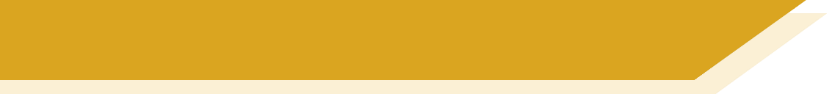 Wer macht was?
Articles: ‘the’ or ‘a’?Remember that masculine nouns change their article after these verbs :der  denein  einen
footballfriendwater worldwordpethousecargardenfloorlistroomat home
1
2
3
4
5
[Speaker Notes: Alternative / additional plenary (assessment)
Students write a sentence, adding one additional element (beyond the pronoun and verb).Remind them of English translations of nouns we are revising this week, and that any masculine nouns that follow these verbs will change their article (der  den, ein  einen)They write without reference to resources.  This assesses retention of key vocabulary from Week 5 and 1.2.3, as well as grammatical knowledge of verb endings.  In addition, the past half-term’s learning of noun gender, definite and indefinite articles, and Row 2 accusative are assessed.
Week 5 vocabularyhaben [7] hat [7] wer? [173]  der Lehrer [433] der Fußball [1497] der Freund [326] das Wasser [297] die Welt [190] das Wort [243] nicht wahr? [14/662] das Haustier [>5000] das Haus [159]Note that 6 of these words were built into this week‘s lessons, as well.Term 1.2, Week 2 vocabularyarbeiten [200] putzen [2851] kochen [1005] sitzen [261] das Auto [490] zu Hause [6/159] der Garten [959] der Boden [445] die Liste [1975] das Zimmer [609]]
sprechen / hören
Wer arbeitet zu Hause?
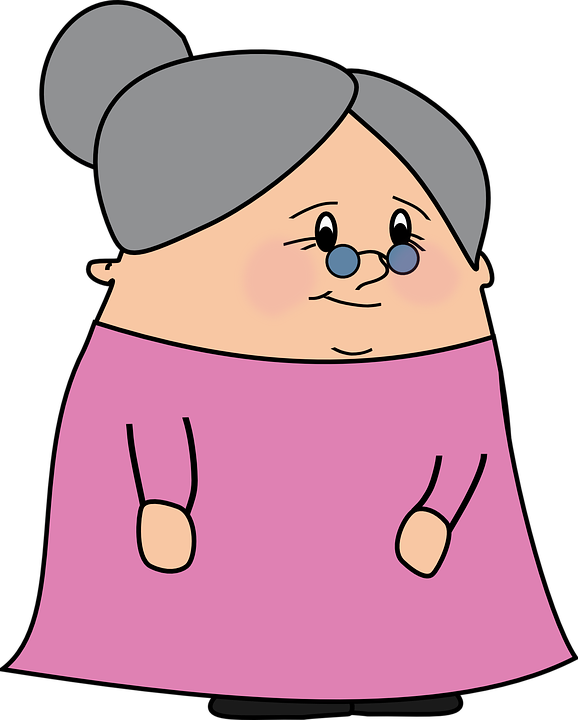 Oma (granny) says Wolfgang and Mia don’t help at home.
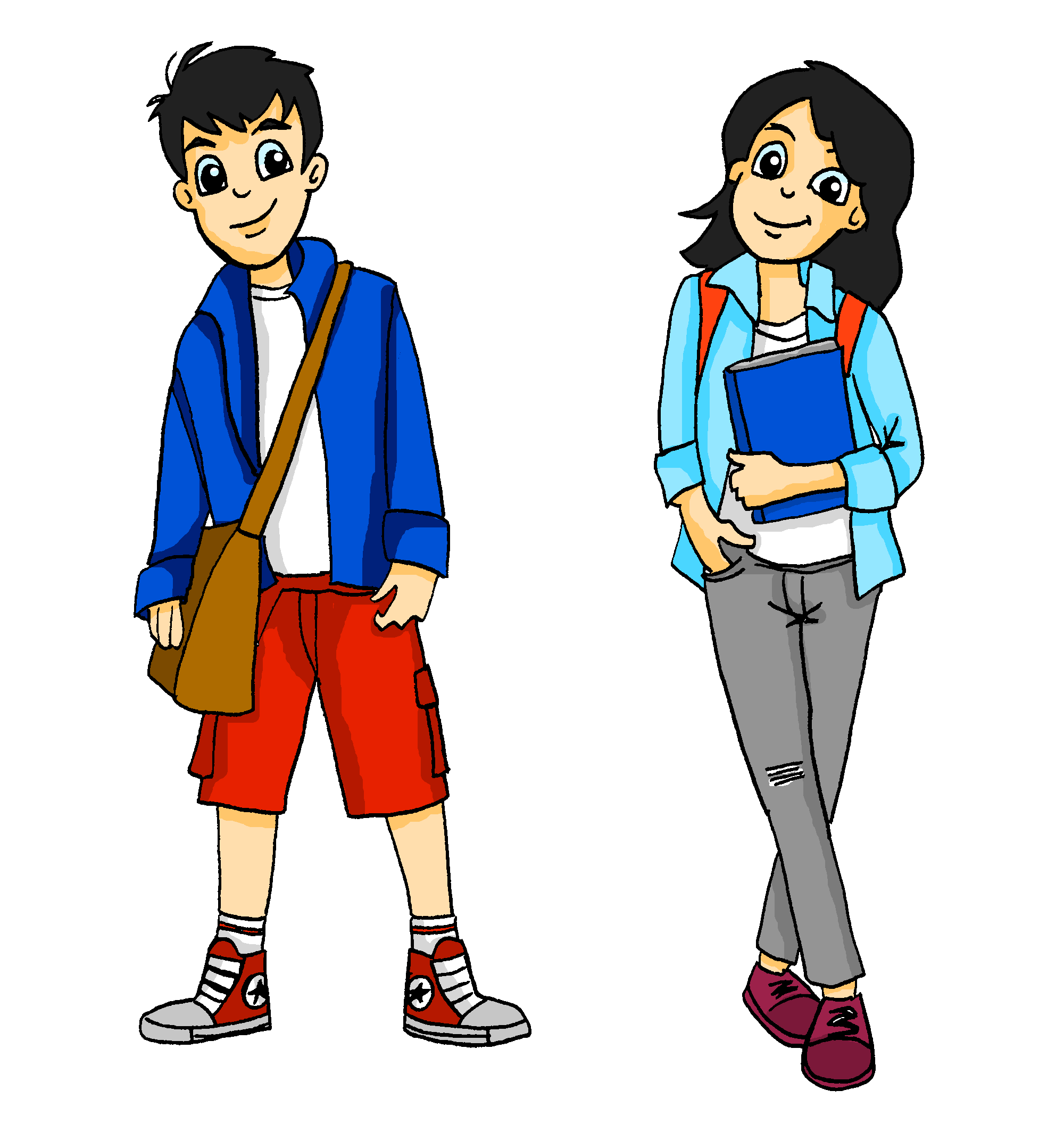 Partner A: You are Mia.  Tell your granny what you (me) and your brother (he) do at home.

Partner B: Make a note of who does what, according to Mia.
[Speaker Notes: Elicit the meaning of the TL title.  All language has been previously taught.Instructions here are given in English, for clarity.  Information gap tasks can be tricky to explain.]
sprechen / hören
Partner A
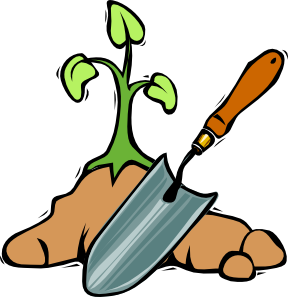 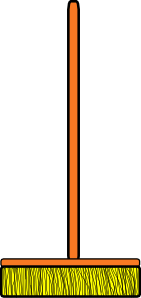 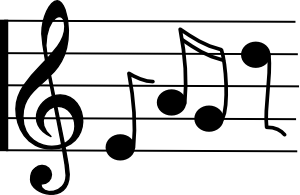 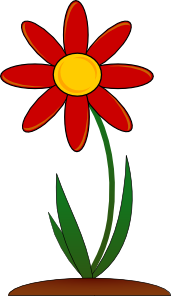 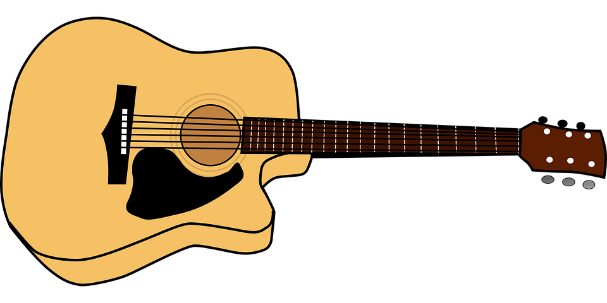 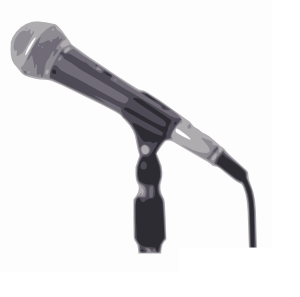 4. he
sing
2. me
clean floor
me 
work in garden
3. he
play guitar
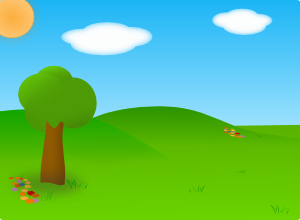 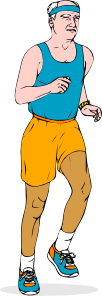 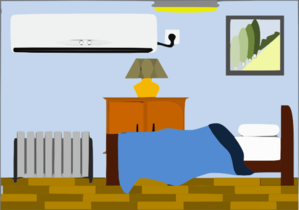 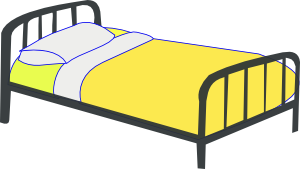 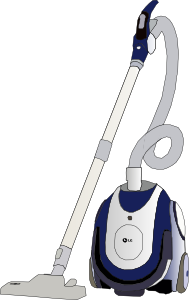 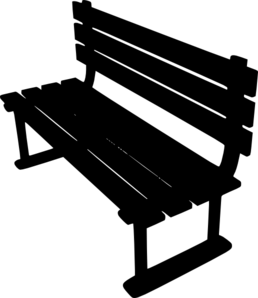 5. he
do sport
6. me
make the bed
7. me
clean the room
8. he
sit in the garden
sprechen / hören
Partner B – Write who does what. Write 1-8,  ‘Mia’ or ‘he’ and the activity.
[Speaker Notes: Note: This slide does not need printing.  Students write 1-8 in their books and complete the activity.]
Das ist falsch!
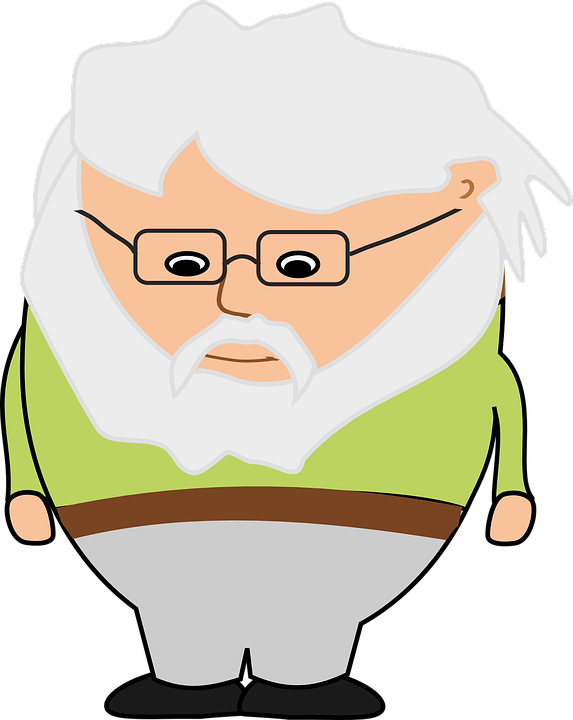 Das ist falsch!
Opa (grandpa)arrives. 

He says he and Oma do it all. 
Partner B: You are Opa. Say what you do (me) and what Oma does (she).

Partner A: Make a note of who does what, according to Opa.
sprechen / hören
Partner B
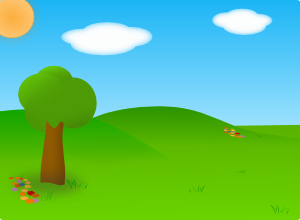 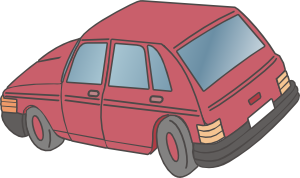 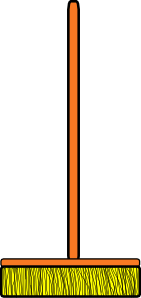 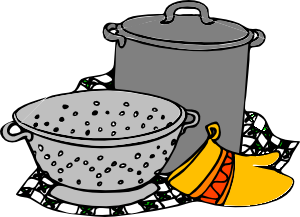 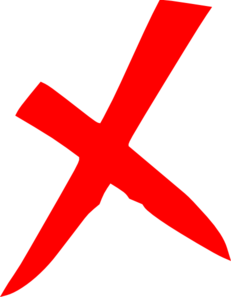 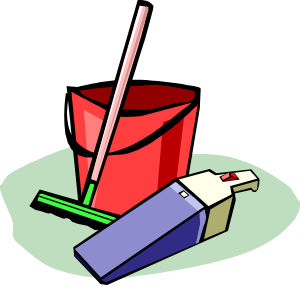 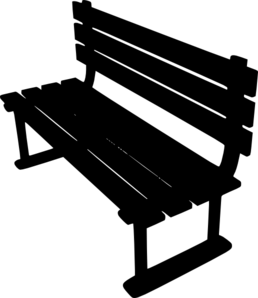 3. she
clean the floor
2. she
cook
me 
clean car
4. me
sit in the garden
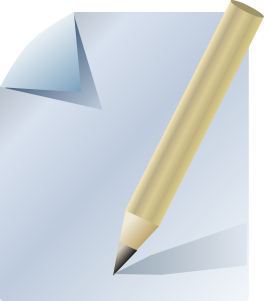 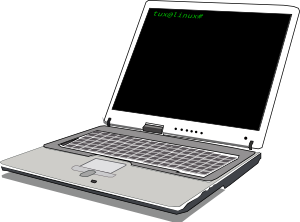 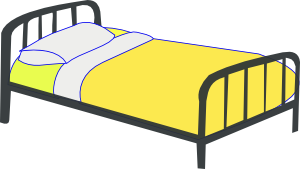 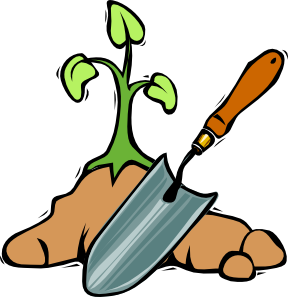 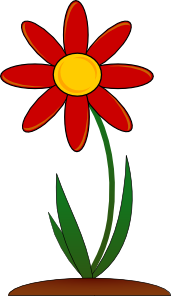 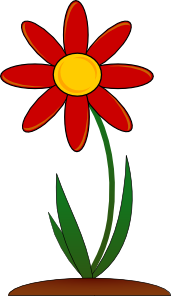 5. me
write a list
6. me
make the bed
7. she
works in the garden
8. me
work on computer
sprechen / hören
Partner A – Write who does what. Write 1-8,  ‘Opa’ or ‘she’ and the activity.
[Speaker Notes: Note: This slide does not need printing.  Students write 1-8 in their books and complete the activity.]
schreiben
Wolfgang oder ich (Mia)
Schreib auf Deutsch.
E.g. He makes the bed 
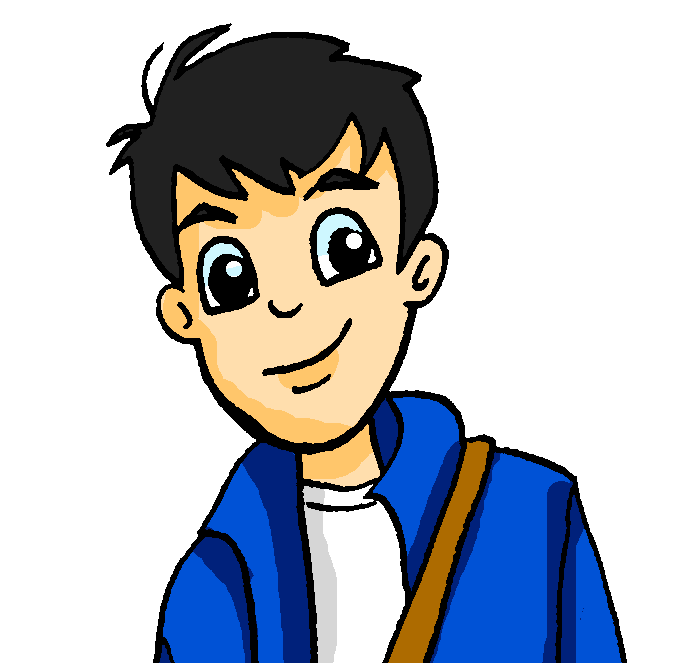 Er macht das Bett.
Er         macht
1) ______   ________  das Bett.
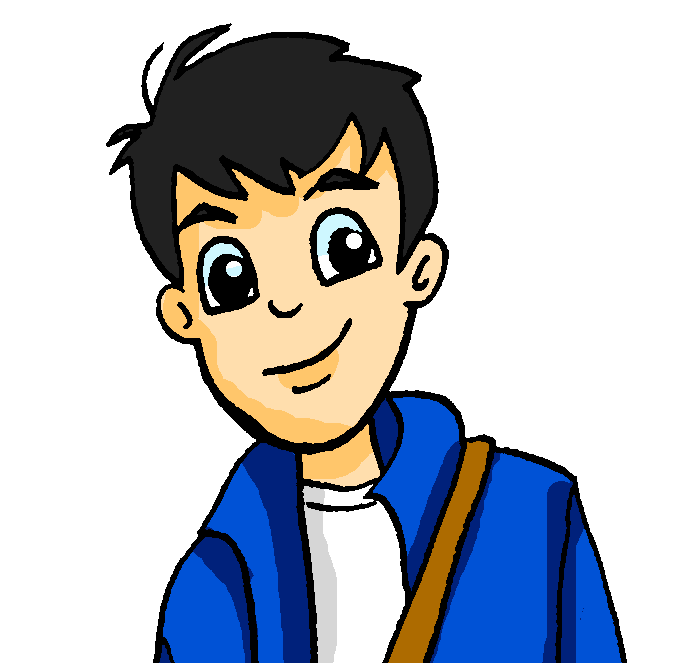 2) ______   ________  Nudeln.
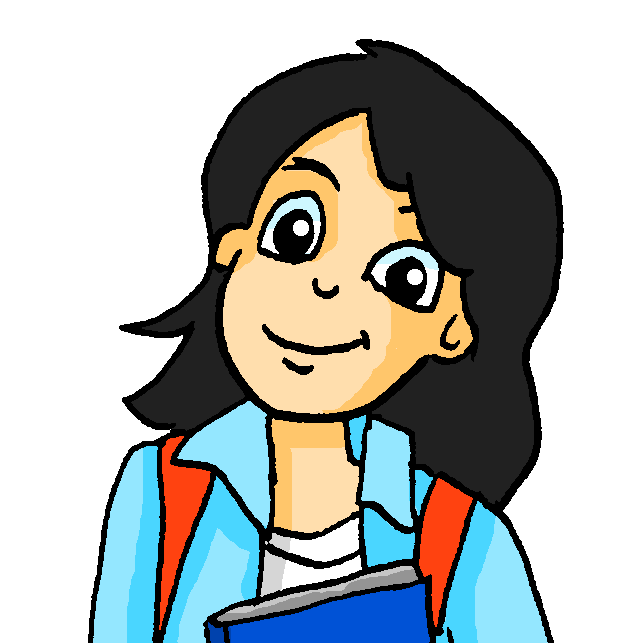 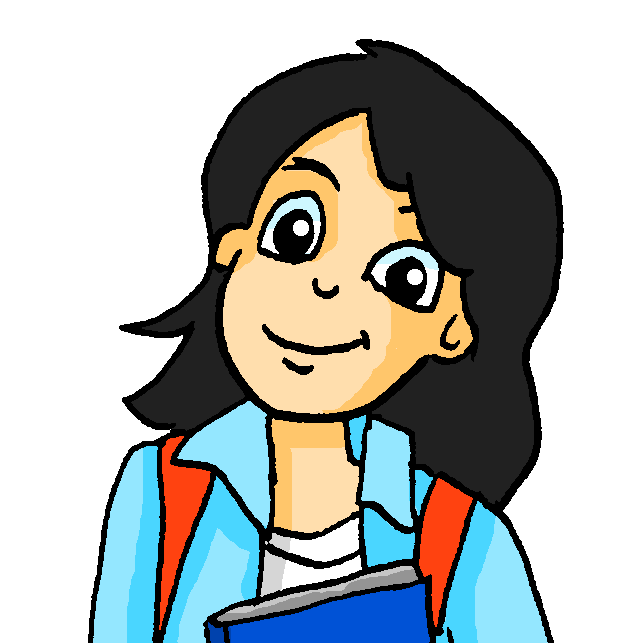 3) ______   ________  im Garten
Ich bin Mia.
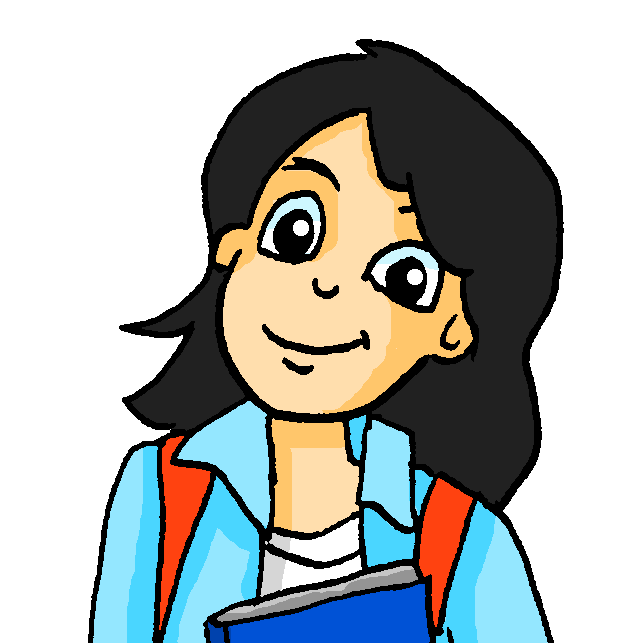 4) ______   ________  am Computer.
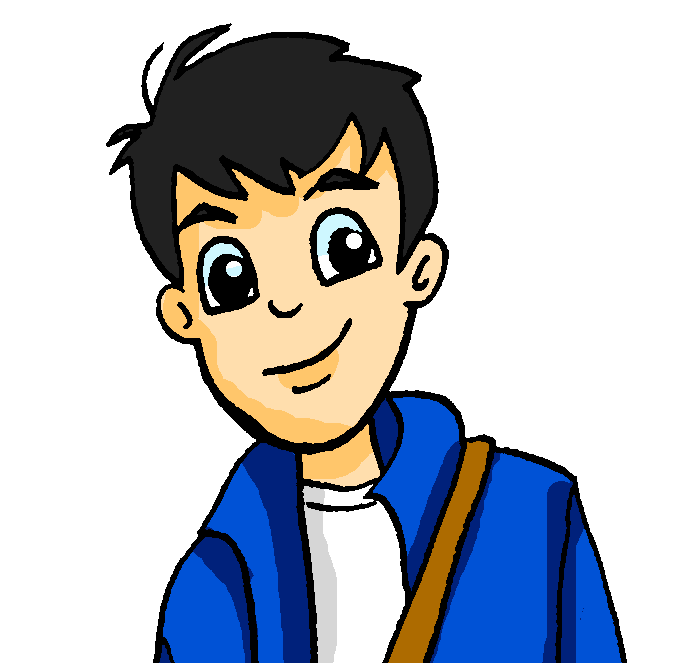 5) ______   ________  Sport.
Antworten
Wolfgang und ich
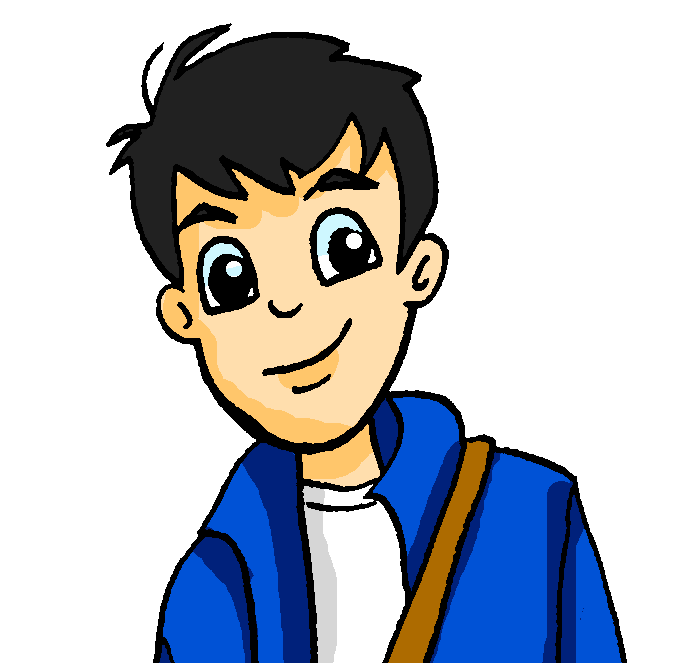 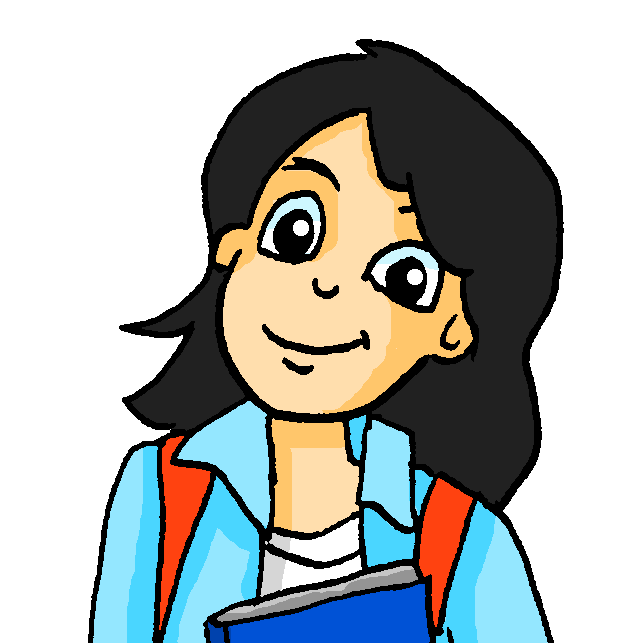 Er         macht
1) ______   ________  das Bett.
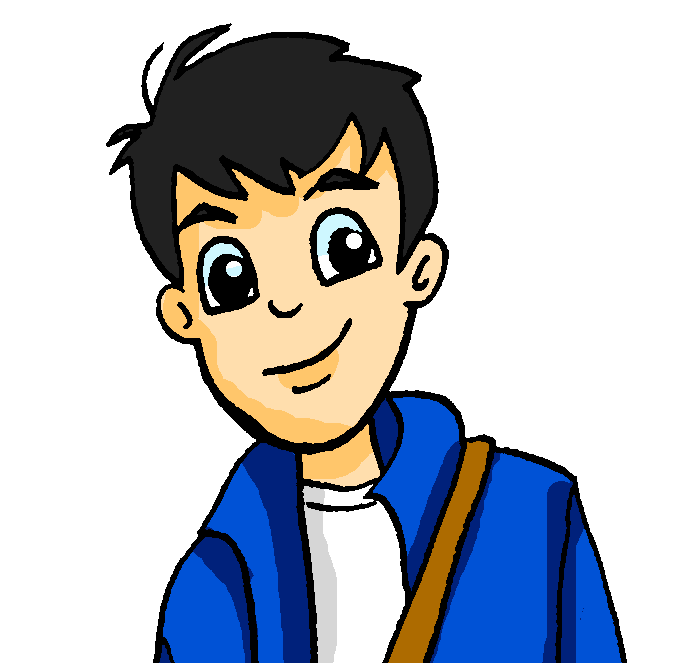 Ich bin Mia.
Er         kocht
2) ______   ________  Nudeln.
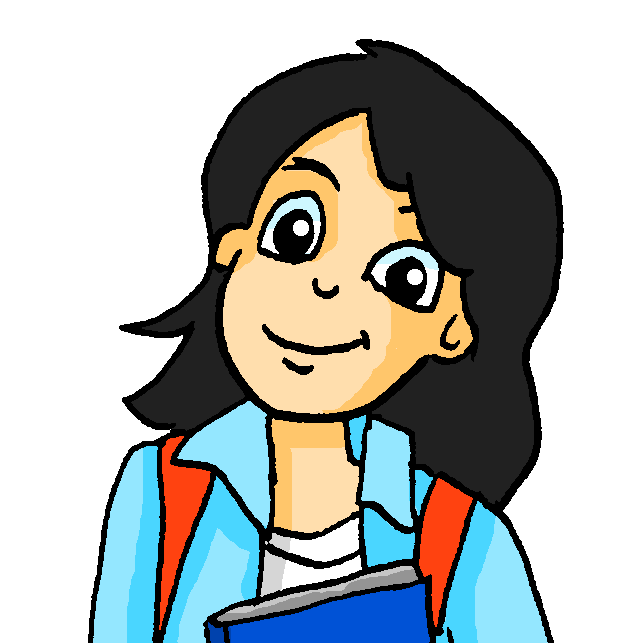 Ich         sitze
3) ______   ________  im Garten.
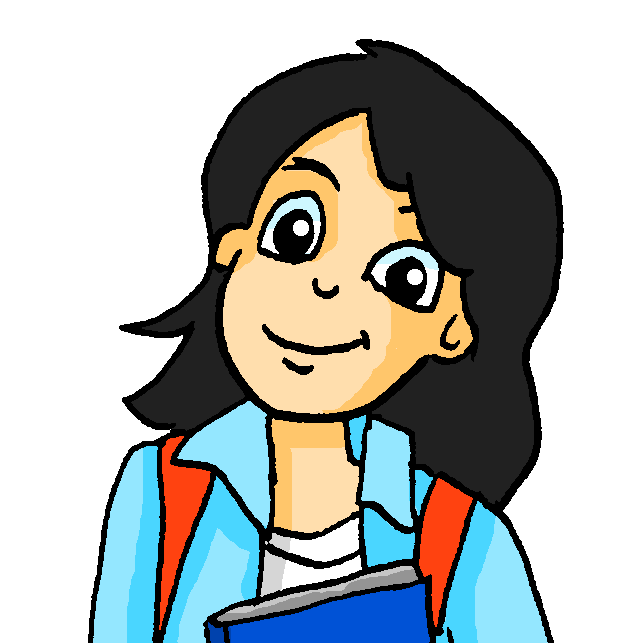 Ich       arbeite
4) ______   ________  am Computer.
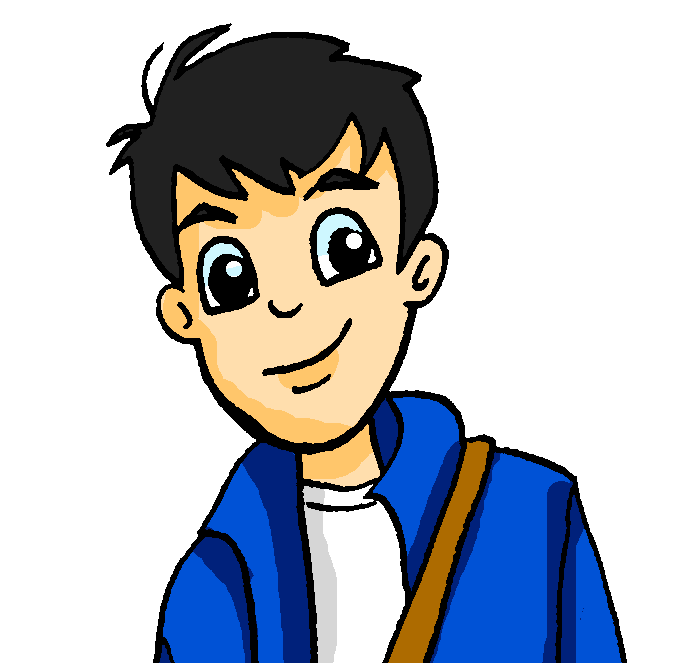 Er      macht
5) ______   ________  Sport.
Nick Avery / Emma Marsden / Rachel Hawkes
Wer macht was zu Hause?
Use ‘und’, ‘oder’ or ‘aber’ to join ideas together and write longer sentences.
Schreib einen Text auf Deutsch.
Write 10 sentences explaining who does different activities at your home.
Use at least eight different verbs.
arbeiten
sitzen
putzen
kochen
machen
spielen
schreiben
reden
lernen
denken
[Speaker Notes: Production task – who does what in your house….This could also be a homework task]